The Transformation of British Society
1950s
1960s
1970s
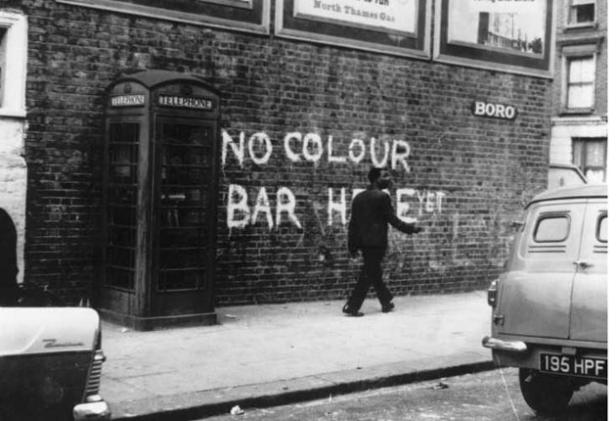 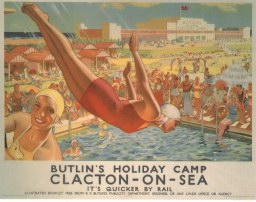 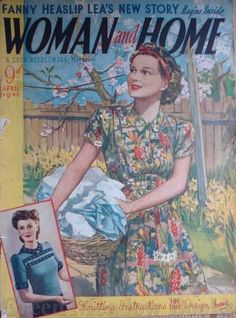 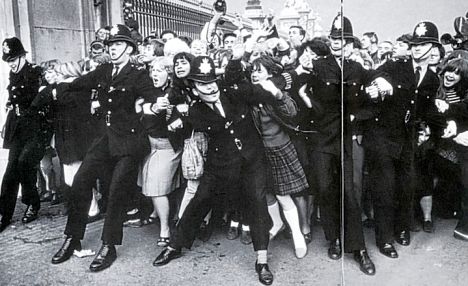 Education System
1950s – 
1944 Education Act = The Eleven Plus exam taken at the end of primary school – this decided which type of secondary school you went to.
Tripartite system –
Top 20% of 11+ went to Grammar schools – mainly same sex, most stayed on to do O-Levels at 16, many stayed on to do A Levels and University.
Those who narrowly missed grammar school places might go to a Secondary Technical school – though not many built as very expensive
70% of students attended Secondary Modern Schools – left at 15 with Certificate of Education.  Very few went onto further education.
Tripartite sometimes criticised for damning all children outside of Grammar Schools to a poorer education as Grammar schools very well funded.
1960s –
Comprehensive schools take students of all abilities – no 11+ needed.
By 1964 – 10% pupils already attending comprehensive schools.
1965 – Circular 10/65 Labour Education Secretary calls for all schools to be comprehensive.
1966 – Funding for new schools or school refurbishment only to Comprehensive schools.
Teaches Unions and Middle Class Parents (who feared their children going to Secondary Moderns if they failed 11+) in support of Comprehensive system.
1967 Plowden Report – progressive schools, ‘child centred’ approach.  Students do different activities to suit their needs. (William Tyndale Junior School.)
1970s –
Labour Government – free and comprehensive education for all.
1976 Education Act – Education NOT based on selection.
1970 = 33% pupils in comprehensive schools
1979 = 90% pupils in comprehensive schools
Some media backlash – claimed gifted and talented students had lack of support in Comprehensive schools.
Harsh depiction of Comprehensive school in Grange Hill TV series 1978.
Emergence of ‘Trendy Teachers’  - new teaching styles and less formal structure to lessons – At William Tyndale students could play table tennis if they did not want to study.
More students leaving schools with qualifications and admissions to universities rise.
Women
1950s –
Woman's place was in the home – ideal family set up was, husband, who was the wage earner, wife, who was the housekeeper, and their children.
Some women worked – but expected to give this up once married.
Unacceptable for women with young children to work.
Divorce very difficult to obtain.
Most girls left school at 15 without qualifications.  Those who stayed in education trained in ‘women’s work areas’ – ¼ all working women in secretarial jobs.
Few women in University – 15% Doctors and 5% Lawyers were women.
Media encouraged the housewife image – magazines such as ‘Women and Home’ focussed on articles about knitting, childcare, baking and fashion.
1960s –
1961 - Contraceptive Pill (Only married women from GP) – but did mean some married women could stay in work longer.
1964 - Brook Clinics opened to give advice to unmarried girls 16+
1967 - Abortions Legalised (1966 40 deaths and 100,000 injuries from illegal abortions)
1969 - Divorce Act – Made it easier for women to leave loveless or abusive marriages.
1960s the Women’s Liberation Movement began to gain support.
1960 - National Housewives Register – Middle-class housewives would meet, go for days out, conferences – share their frustrations and boredom of being a housewife.
Media and books portraying strong assertive female roles encourage support – Dianna Rigg in the Avengers 1961 - 69
1970s –
During the 1970s the Women’s Liberation Movement continued to gain support.
1970 - Women’s National Liberation Conference – Demands were; equal pay, equal education and career opportunities, free contraception and abortion on demand.
1970 – 72 – Women’s Lib Members demonstrated against Miss World Competitions.
1974 – Women’s Aid Federation, this helped women and children who were suffering Domestic Violence.  Led to Domestic Violence Act 1976.
Women’s Lib limitations – Only 10,000 members at peak - the Sun newspaper launched ‘page 3’ in 1970 - ‘Women and Home’ magazine still focussed on gender issues (knitting baking etc) - children's toys emphasised Gender roles - and some subjects in schools still split - cookery and typing = girls subjects – physics and metal work = boys subjects.
Leisure, Entertainment & Holidays
1950s –
Long hours worked –  15 Hours work covered household bills – Little disposable income.
Just 2 weeks holiday from work each year, some areas have ‘wake weeks’ where the whole town would shut down for 2 weeks whilst the residents went to the coast for holidays. Less than 2% of people holiday abroad.
Rise of Holidays camps – e.g. Butlins (organised activities for whole family)
Men’s hobbies – gardening, football, fishing.
Women’s hobbies – knitting, bingo, swimming.
TV – These became more common in the house throughout 50s (15,000 TV licenses in 1947 – 10.5 million TV licenses in 1960) – Queens Jubilee helped fuel this rise.
Fewer admissions to football stadiums and cinemas with the rise of TV.
1960s –
Working day often shorter than in the 1950s. More disposable income.
Caravanning holidays start to take over, and the Holiday Camps begin to suffer by the mid-1960s. Some people are now going on holidays abroad.
Holidaying abroad brought in cultural imports from foreign countries – 
Wine consumption in Britain had doubled in 60s. By 1970 almost all pubs offered foreign Beers and Lagers.
Greek and Italian restaurants became popular.
Hobbies became mostly domesticated – By 1970 29 million people enjoyed gardening.
1966 World Cup helped football become the National game, 32 million watched it.
1970s –
By 1979 full time workers had 4 weeks holiday off per year.
Rise in people holidaying abroad – ability to take more money abroad in 1970 helped accelerate this.
‘Viva Espaῆa’ 1974 – popular because of rise in Spanish holidays (e.g. Benidorm).
Hobbies- 97% of people now listing watching TV as a pastime.
DIY and shopping became leisure activities.
Football hooliganism rose in this era. – 1977 Scotland beat England 2-1 at Wembley, fans then invaded the pitch, clashing with police and causing damage to the pitch.
Immigration & Race Relations
1950s –
June 1948 - Empire Windrush, brought first wave of Caribbean Immigrants. Windrush Generation settled in areas such as Brixton and Toxteth. – 1957 Government feared ‘white flight’ and segregation in these areas.
Why did they come? – Shortage of Labour = Britain had full employment, needed low paid, unskilled workers. – Law = 1948 British Nationality Act, all members of the Commonwealth classed as British Citizens – Recruitment = London Transport sent recruitment representatives to Barbados.
Trade Unions feared immigrants were taking jobs away from white workers.
‘Teddy Boy’ gangs began intimidating Black immigrants they felt were taking ‘their women’ away.
Guest houses – “No Irish, No Blacks, No Dogs.”
Notting Hill Race Riots – 23rd August 1958 1000 white and black youths fight in the street following an attack on a white woman with a black partner. 
Notting Hill Carnival celebrated each year to promote racial harmony.
Split public opinion – ‘The Times’ = “the ugliest fighting” – ‘Daily Mail’ = “Should we let them carryon coming in?”
1960s –
Media portrayed immigrants in a patronising and controversial way.
TV shows – “To Sir With Love” 1967 – “Til Death Us Do Part” 1965-75.
1964 – Conservative candidate for Birmingham ran with the slogan “If you want a Nigger for a Neighbour, vote Labour” during the general election, and won.
1967 – National Front Party established.
1968 – Enoch Powell ‘Rivers of Blood’ speech – violent future for Britain if immigration is not controlled. – He was sacked from the Cabinet – 30,000 signatures  on petition to stop his sacking.
1970s –
National Front membership rose to 20,000 members by mid-1970s.
More TV programs with racial subject matter were aired in the 70s – “Love Thy Neighbour” 1972-77.
Immigration and Racial Legislation –
Race Relations Act 1965, 1968, 1976 – Tried to tackle racial discrimination in employment, housing and the use of signs such as; “no coloureds”.
Britain more Multi-racial by 1979, however still not an equal society (e.g.  Institutional Racism in Police Force.)
Work & Employment
1950s –
Compared to life before and during the war, people lived a relatively comfortable life because of the Welfare State and the post-war economic boom.
Britain enjoyed full employment in 1950s, wages rose faster than prices.
Slum house clearances tried to improve housing.  Many blocks of flats built to create large numbers of new accommodation.  However these were often poorly designed and many led to increased crime within the blocks.
They aimed to give more people adequate heating, indoor toilets and hot and cold running water.
Up to the 1950s a majority of the population had worked in ‘Blue-collar’ jobs; industry, factories, mining etc.
1960s –
 ‘White-collar’ jobs (jobs in offices or service sector), were increasingly replacing ‘Blue-collar’ jobs.
Other countries had caught up to, and over taken, industrial Britain.
The loss of the British Empire in the early 60s, meant more foreign competition in those markets.
Large and strong trade unions fought for high wages in Britain, leading to products being priced too high.
More disposable income meant people had more money to spend in the service sectors, creating more jobs.
More money spent in Health and Education, created more jobs in public sector.
1970s –
By 1970 Britain only shared in 10% of the worlds global manufacturing trade, this had been 25% in 1950.
Between 1971 – 1981 - % of people working in services rose from 52.4 to 60.5 – whereas % of people working in Manufacturing declined from 31.7 to 23.1.
1974 – Health and Safety at Work Act, was the first of many similar acts that have successfully improved working conditions. (This aimed to help avoid strikes).
1970s -Strike Action & Oil Crisis
1970s –
State of Emergency = Government can enforce certain rules and have extra powers in times of extreme risk to public security.
1970-73 – 5 state of emergencies declared.
1972 – 3 day week = business’ told they could only use electricity on 3 consecutive days.
800,000 workers sent home as production slowed.
No heating for shops, offices or leisure venues.
BBC and ITV banned from broadcasting after 10:30pm.
National Union of Miners (NUM) had gone on strike, wanting higher wages, which they felt they deserved for a dirty and dangerous job.
19th February 1972 - Miners won a 27% pay increase from the Conservative Government.
February 1973 – Teachers, hospital staff, train drivers, Ford car workers, and gasmen went on strike. (Direct result of the government giving into miners.)
1973 – Oil Crisis = In December 1973 the government cut public spending and increased interest rates to 13%.  The NUM once again were campaigning for high wages and banned miners from working overtime.  The country was again facing a fuel shortage, and then…
6th October 1973 – Egypt and Syria launched attack on Israel (known as Yom Kippur War) – America send in air supplies to Israel – In retaliation the Arab nations increased their oil prices for America.
16th October – Oil prices raised 70%
1974 – Oil prices raised 400%
This strengthened the miners demands.  Also led to another 3 day week.
Also helped lead to ‘Winter of Discontent’ 1978 -79.
Miners won another pay increase of 32% - this led to many more strikes in other areas.
September 1978 – Ford car workers win 17% pay increase.
3rd January 1979 – Oil-tanker and lorry drivers went on strike.  Oil tankers won pay rise, lorry drivers held out for weeks, and people began to panic buy food.
22nd January 1979 – 1.5 million public-sector workers went on strike.  Schools, museums and libraries shut.  Hospitals only able to treat emergency cases.  In Liverpool gravediggers went on strike, 225 dead bodies waiting to be buried by end of January.
Dustmen on strike, meant city centres soon became over run with huge piles of rubbish.
Many people began to feel the unions had too much power over government.
Margaret Thatcher promised to take back this power – and won the 1979 election.
Mass Media
1960s –
Growth of TV ownership throughout the 50s and 60s led to a growth in channels and shows.  ITV began to air in 1955 – More entertainment shows.
1962 – Pilkington Report (Criticised adverts, game shows and westerns for damaging moral standards.) 
1960 – Coronation Street launched (20 million regular viewers)
1964 – Television Act – ITV must show more current affairs – BBC2 launched.
1964 – Mary Whitehouse started petition to ‘Clean Up TV’ – gained 500,000 names.
TV’s impact on Newspapers - Newspapers have to compete with ITV for advertising revenue – become punchier and had larger headlines.  Sensationalised newspapers.
TVs impact on Cinema - Mid-1960s large cinemas were struggling to find enough films to show new ones each week.  This led to many closures.
1960 – 3000 cinemas open for business
1965 – 1960 cinemas open for business
Radio – portable transistor radios – BBC Radio 1 launched 1967 to compete with  pirate stations, such as; Radio Caroline and Radio London.
Vinyl and EPs had huge sales – Jukebox could hold 500 EPs, there were 7,000 Jukeboxes by 1960 in milk bars, coffee bars and cafes in Britain.
1970s –
18 Million TV licenses owned in 1979
1979 – 70% TVs now in colour – further boosted their popularity.
Late 1970s – British people watch 16 hours TV per week.  Twice as much as people in Belgium, Italy or Sweden.
TVs impact on Newspapers – Due to it’s punchier headlines and entertainment focussed stories, the Sun overtook the Daily Mail as the UKs most popular newspaper in 1979.
TVs impact on Cinema – Newsreels stopped in cinemas because they could not compete with news on TV.
Annual ticket sales fell – 340  million in 1964 to 140 million in 1974.
British film industry suffered – 84 films made in 1970, just 41 made in 1979.
Radio industry continued to do well – sale of car radios – abolition of radio licenses 1971 – growth of local radio stations after 1973.
UK Record Industry began to boom, with Decca and EMI leading the market.  These companies helped fuel a youth pop culture in Britain.
Youth Culture
1960s –
Post-war baby boom = million+ more teenagers in 1965 than 1951.
In school longer = spend more time out of work and with friends.
Production line technology = more teenagers in unskilled jobs earning more than parents had done.
Development of youth groups – Mods/Rockers/Beatniks
Media fuelled the image that these youth groups were violent and socially disobedient.  Slight increase in crime – especially between Mods and Rockers (Battle of Brighton 1964).
In truth, youth no more violent, drunk or disrespectful than previous generations.
Swinging Sixties – Fashion, Music, Film,  Attitude.
Mary Quant – Hairstyle, designed mini skirt.
James Bond – Thunderball film showed swinging sixties as cool/sexy.
Models – Twiggy/Jean Shrimpton
Carnaby Street – This was London’s centre of ‘swinging fashion’.
Beatles – Beatlemania took off in late 50s, early 60s.  They led a ‘British Invasion’ of the US pop charts.  In later 1960s they took on the swinging sixties image, with more fashion forward clothing and drug related songs.
The Swinging Sixties was supposed to represent a ‘classless’ Britain where it didn’t matter what background you came from you could join in with the music and fashion etc. (Twiggy was from a working class background).
In reality – many people outside of London never touched by ‘Swinging Sixties’ and were still living in relative poverty.  Including many areas of London (East-End and South London).
1970s –
More youth groups emerge – Hippies/Skinheads/Glam Rockers/Punks.
Drug use more common – Arrests for Marijuana possession rise (235 in 1960 – 11,000 by 1973).
‘Free-Love’ and more liberal attitudes shared by some of these youth groups.
Beatles – By 1970 Beatles merchandise sold for more than £100 million.
By the 1970s most people were sick of hearing about ‘Swinging London’ and the trend died out as quickly as it had emerged.
Social Change
1960s –
Abolition of the death penalty – 3 main cases are recognised as leading to support for the abolition of the death penalty; Derek Bentley 1952, Ruth Ellis 1955 and Timothy Evans 1950.  All 3 cases were controversial and the public were outraged at each execution.
1947 & 1956 – The House of Lords blocked the abolition of capital punishment.
1965 & 1969 – After a trial period where the death penalty was removed it was officially abolished.
Support for death penalty grew in mid-60s with high profile murders (e.g. Moors Murders). 67% in favour in 1965 – 70% in favour by 1970.
Divorce – The 1969 Divorce Act made it easily for marriages to end – very expensive and long winded before this act was passed.
Family Planning – Brook Clinic (1964) offered advice to girls as young as 16. Opposition to these clinics. – Contraceptive pill for sale (1961) only to married women from GP. 1969 only 15% of married women actually taking pill. – Abortion legalised (1967).  Before these ‘backstreet abortions’ used.  In 1966 these had caused 40 deaths and 100,000 injuries. 70% of people in support of legal abortions.
Homosexuality – Before Sexual Offences Act (1967) men could be arrested/imprisoned  for being homosexual.  Lesbianism never illegal.  
1000+ men imprisoned in 50s.  Several cases of high profile blackmail, and even suicides (Alan Turing).  Though legalised, still very taboo throughout 60s & 70s.
1970s –
Divorce – Matrimonial Proceedings and Properties Act (1970) also made Divorce easier as it recognised the value of women’s work in the home – they were granted a larger portion of couple’s wealth in divorce settlements. Divorces rise – 3/1000 in 1965 –> 10/1000 in 1976.
Family Planning – Pill freely available to unmarried women through NHS (1974)
Homosexuality –
1971 – First ever gay march in London
1975 – The Naked Civil Servant, a popular TV film about the homosexual Quentin Crisp, screened by ITV
1976 – Tom Robinson released ‘Glad to be Gay’, reached #18 in the charts.  Elton John and David Bowie admit to being ‘bi-sexual’.
It was not until early 2000s that most British people felt it was not wrong to be gay.